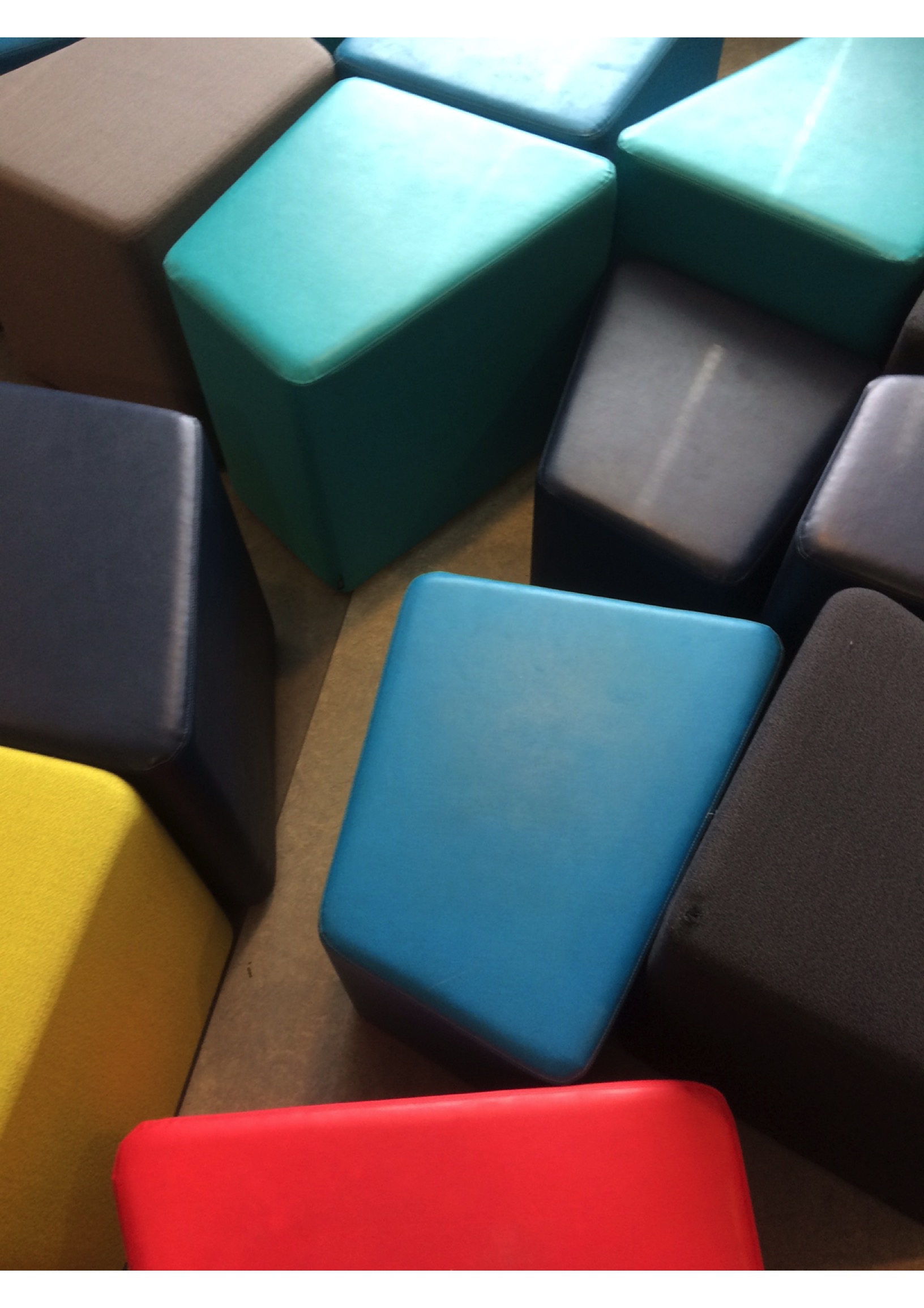 OPPIMISYMPÄRISTÖN
KEHITTÄMINEN
KIMPISEN KOULUSSA
3/2017
KKK-
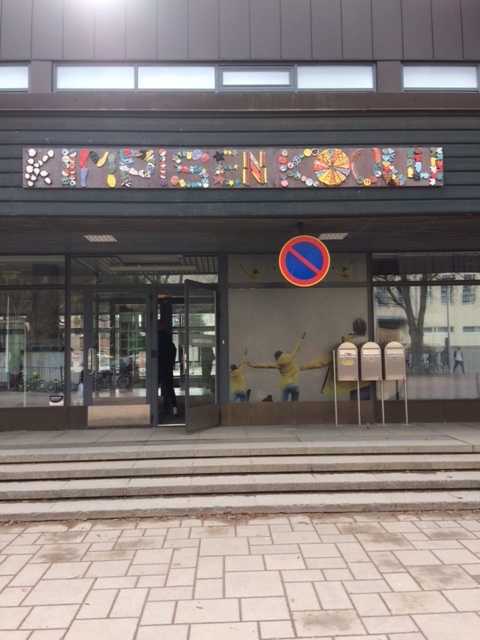 KIMPISEN KOULUN KYLTTI KERAMIIKASTA LUOKKIEN YHTEISTYÖNÄ. MONILUKUTAITO; MERKIT KUVAAVAT JOLLAKIN TAVOIN YHTEISÖÄMME.
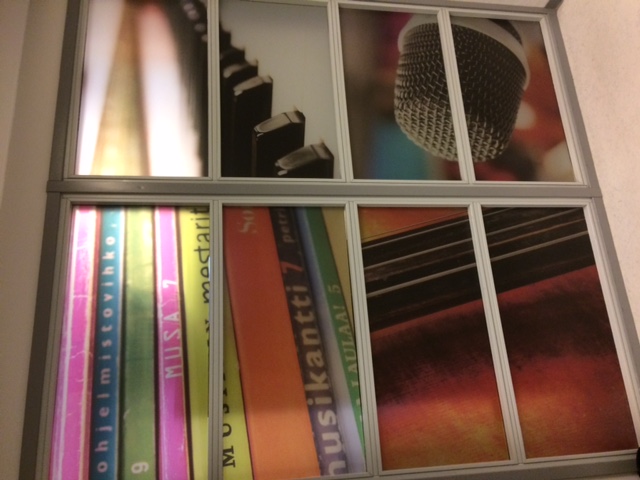 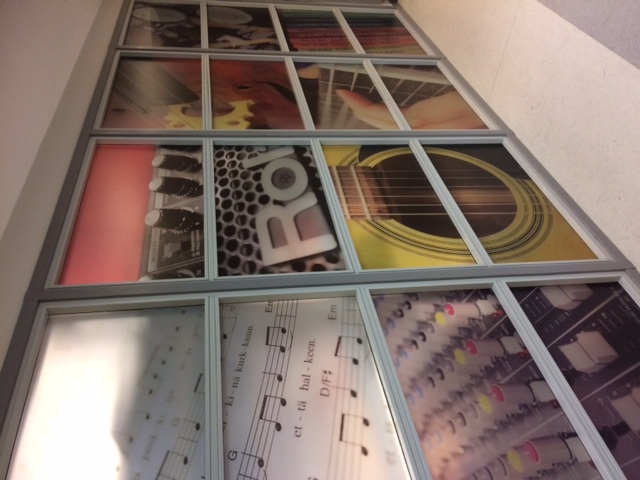 MUSIIKKIKÄYTÄVÄN IKKUNATEIPIT                          OPPILAIDEN KUVAAMAT 						VALOKUVAT
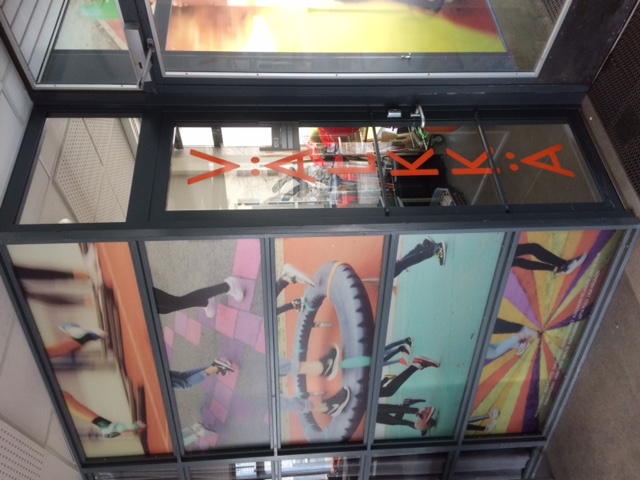 VÄLKKÄKOPPI

Oppilaat voivat lainata välitunneiksi välineitä ja pelejä.
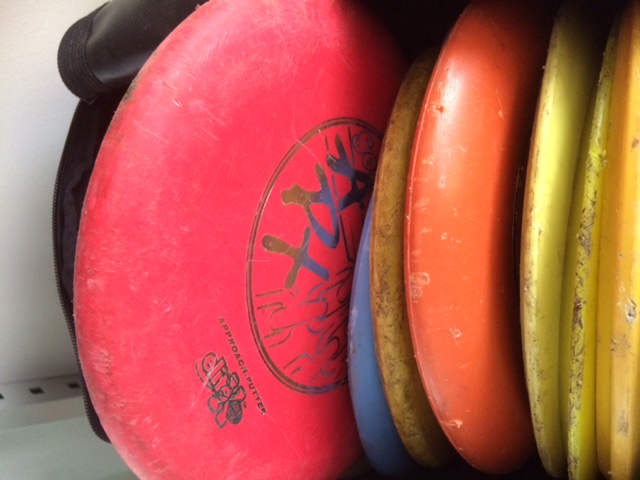 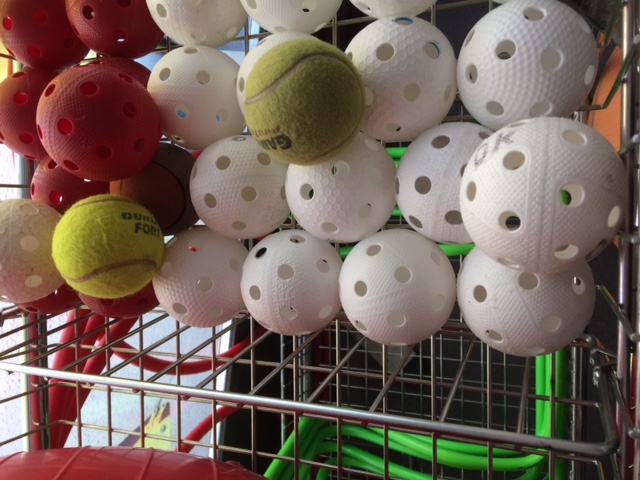 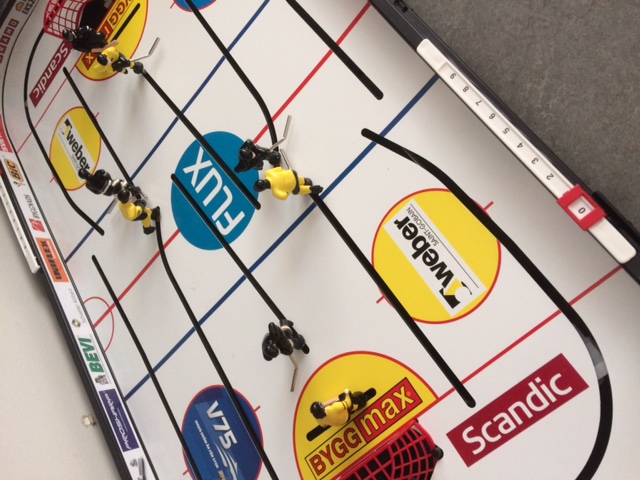 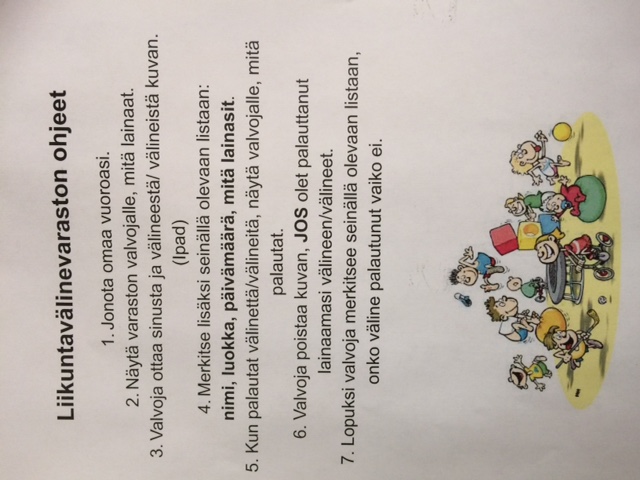 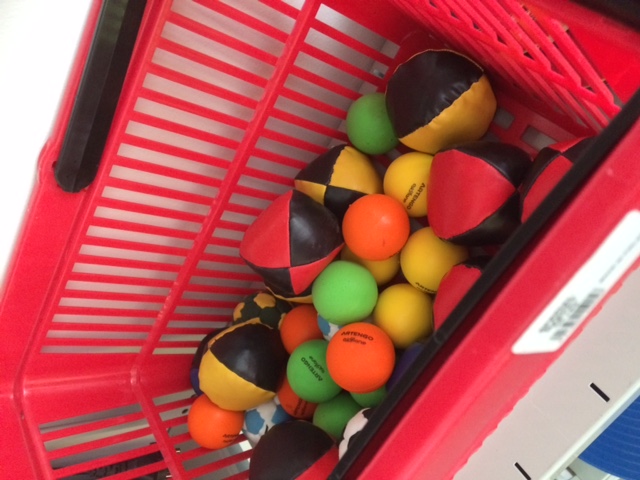 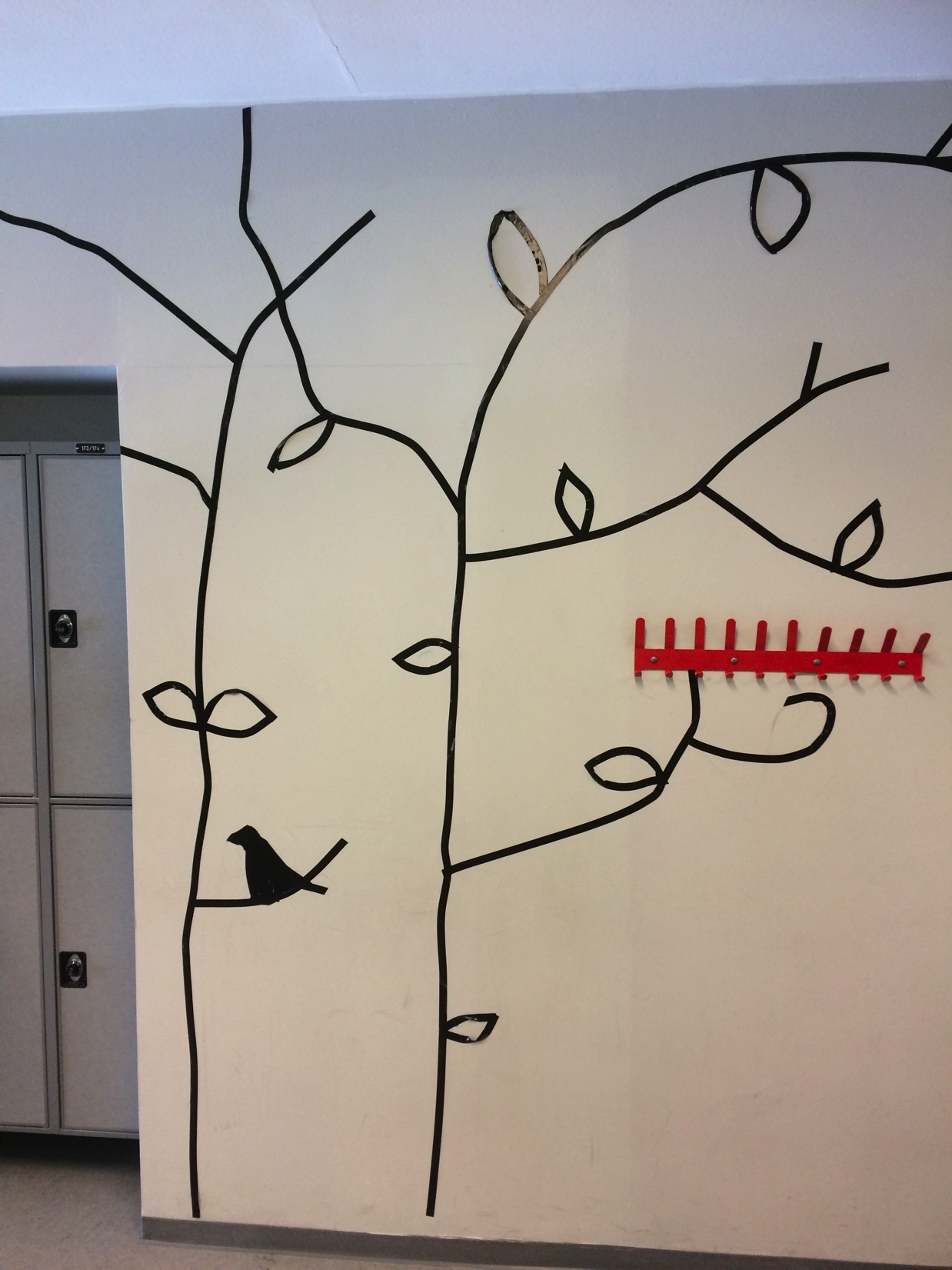 POPUP –TAIDE
SÄHKÖTEIPPITEOKSET

Oppilaat tekivät sähköteipeillä matematiikkakäytävän seinille taidetta ”piilottamaan” seinille vuosien aikana kertyneitä vaurioita. Nämä luonnokset maalataan mustalla akryylimaalilla seinään.
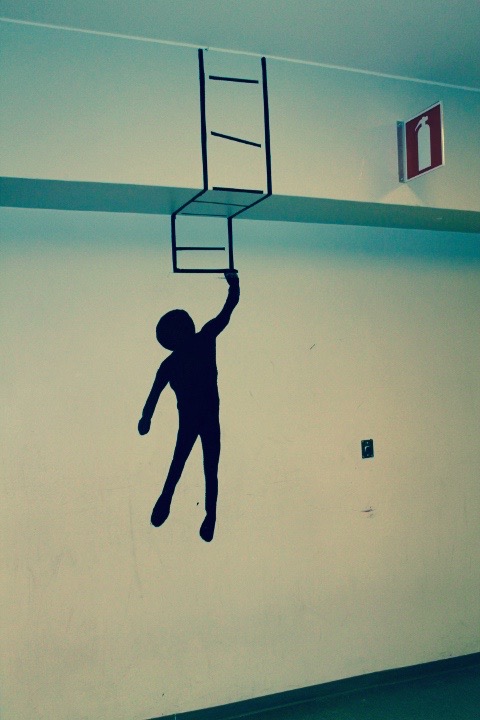 Matematiikkakäytävän akryylimaalaus-teos
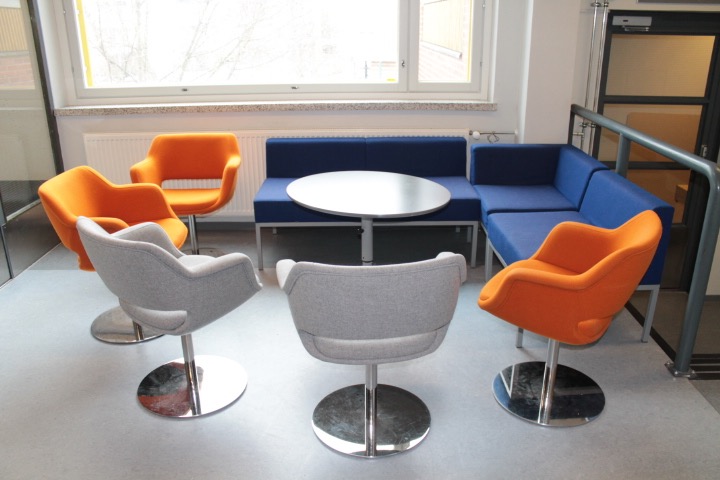 Ainolan 3-6. luokkien käyttöön saatiin kierrätyskalusteita.
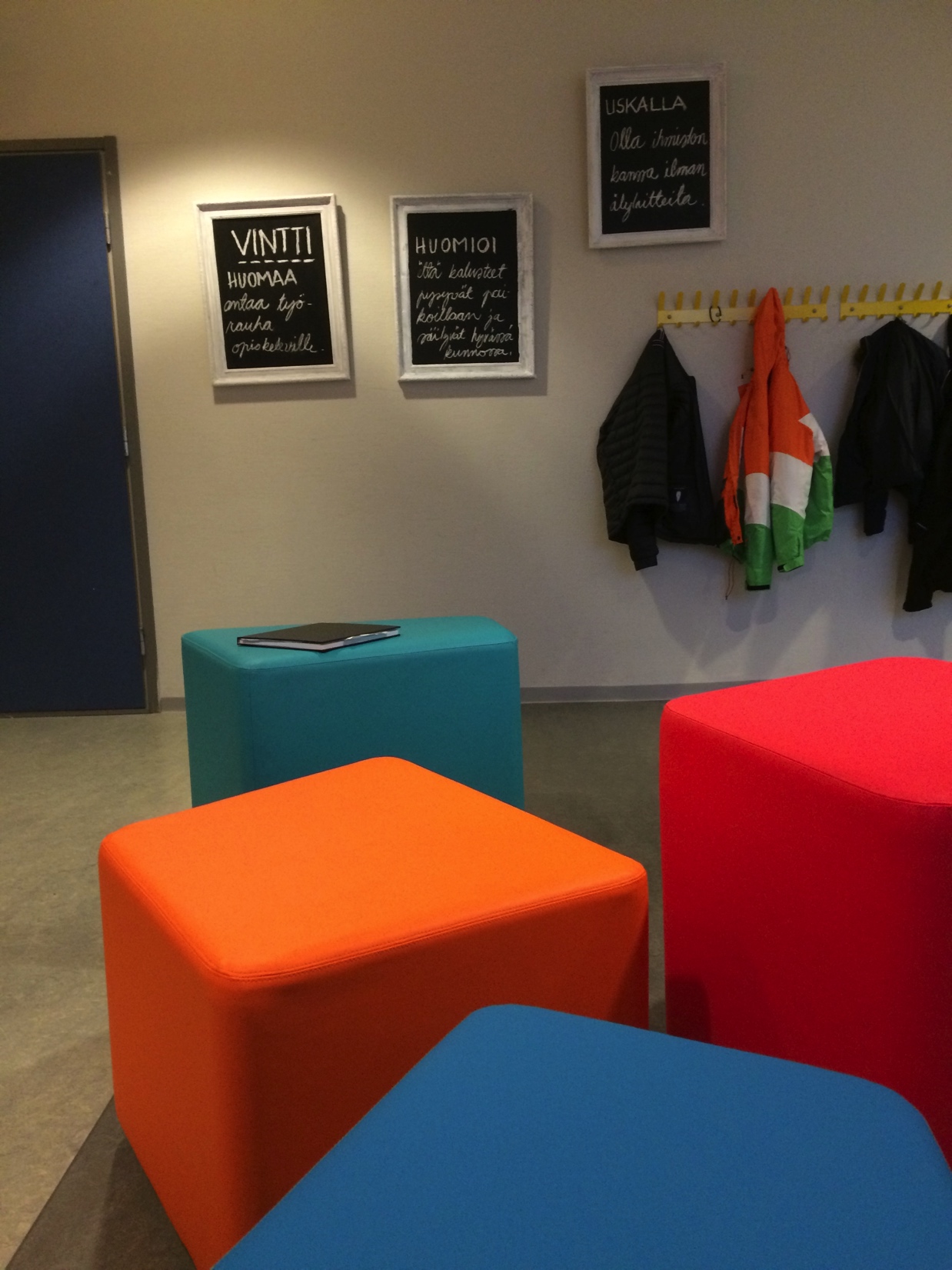 KIVATILA VINTTI
Uusi tila oppilaille käytettäväksi välituntisin ja tunneilla oppimiseen. Huoneentauluna koulun arvot- Huomaa, Huomioi, Uskalla - HUHUU
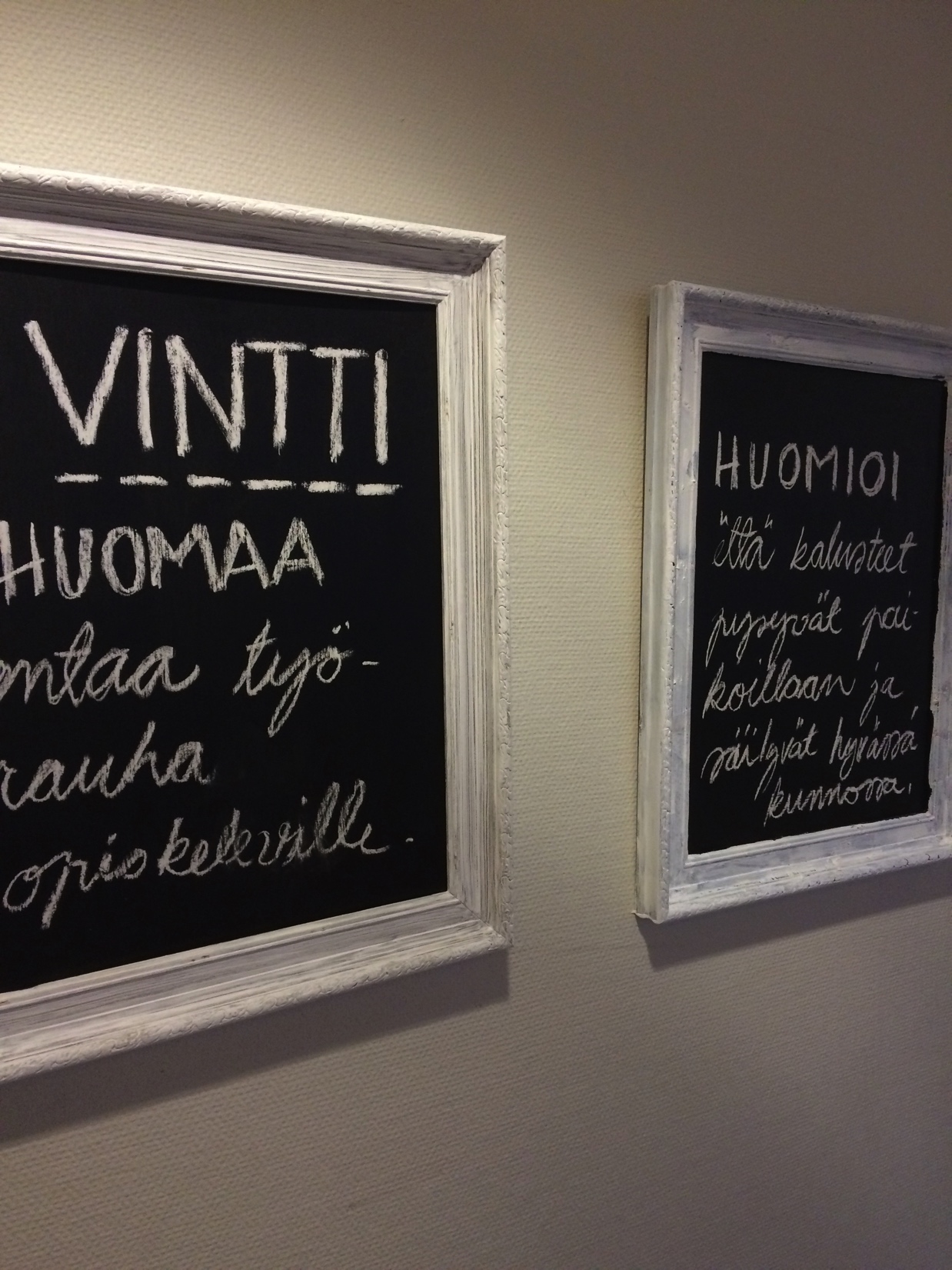 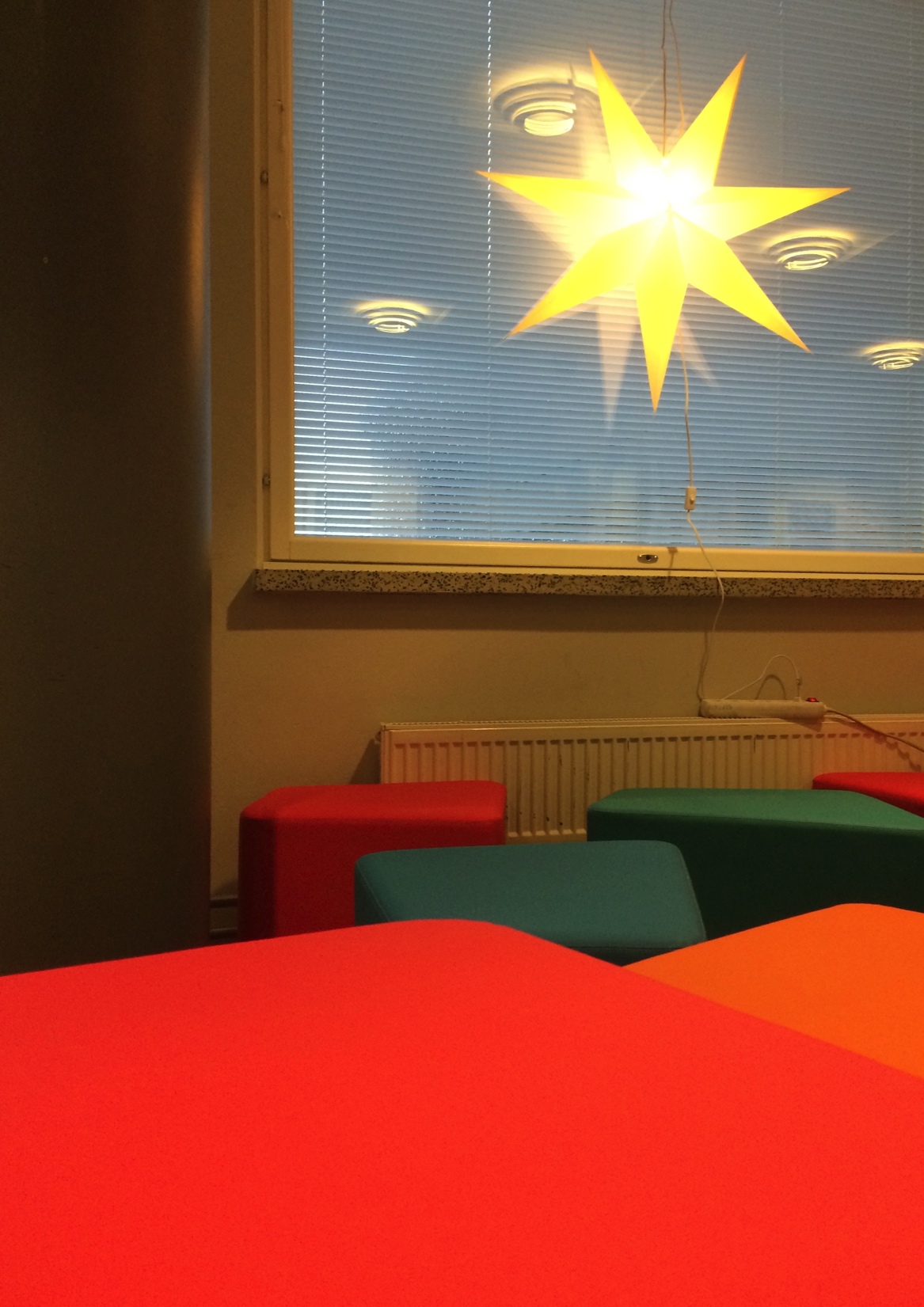 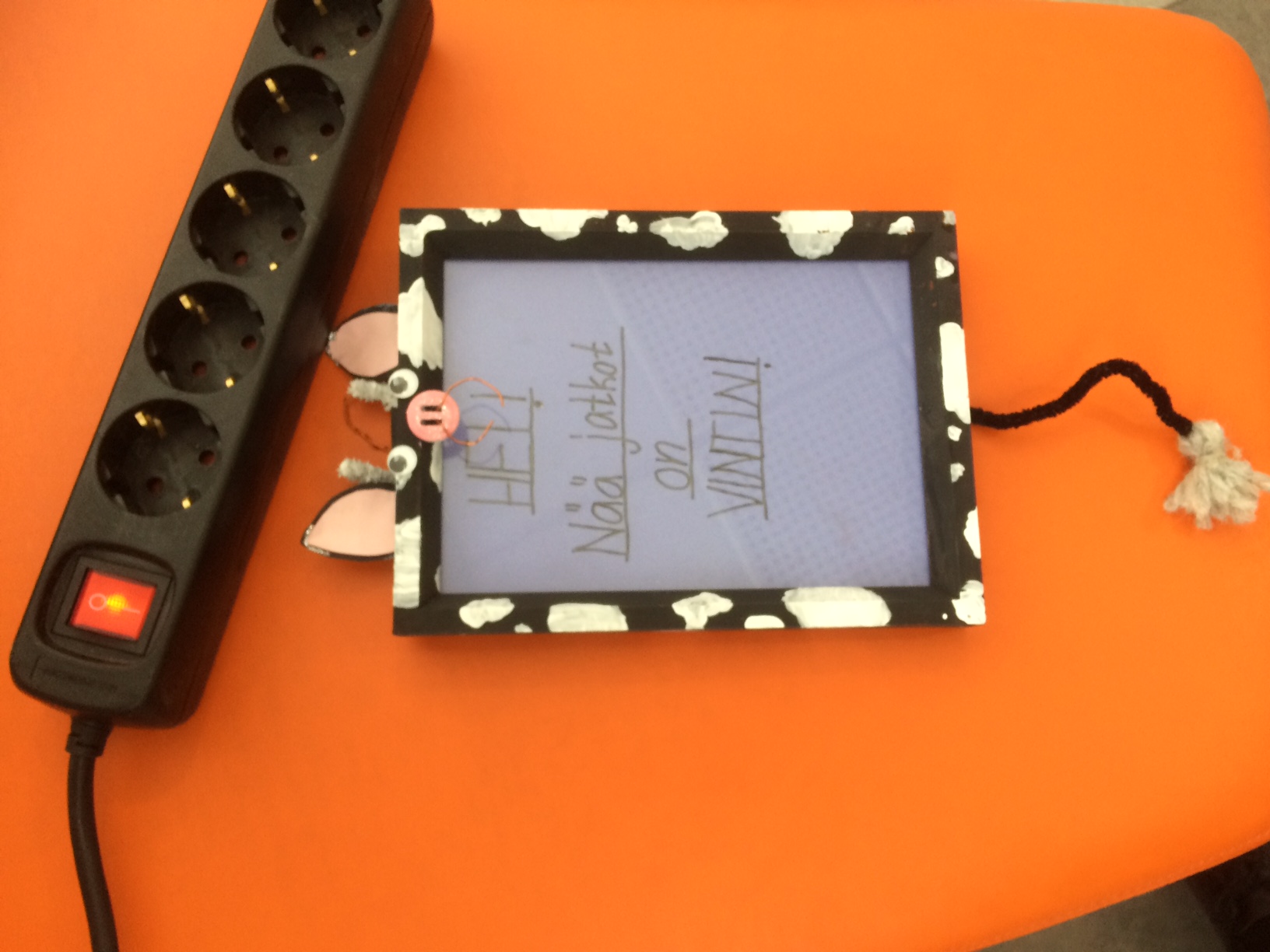 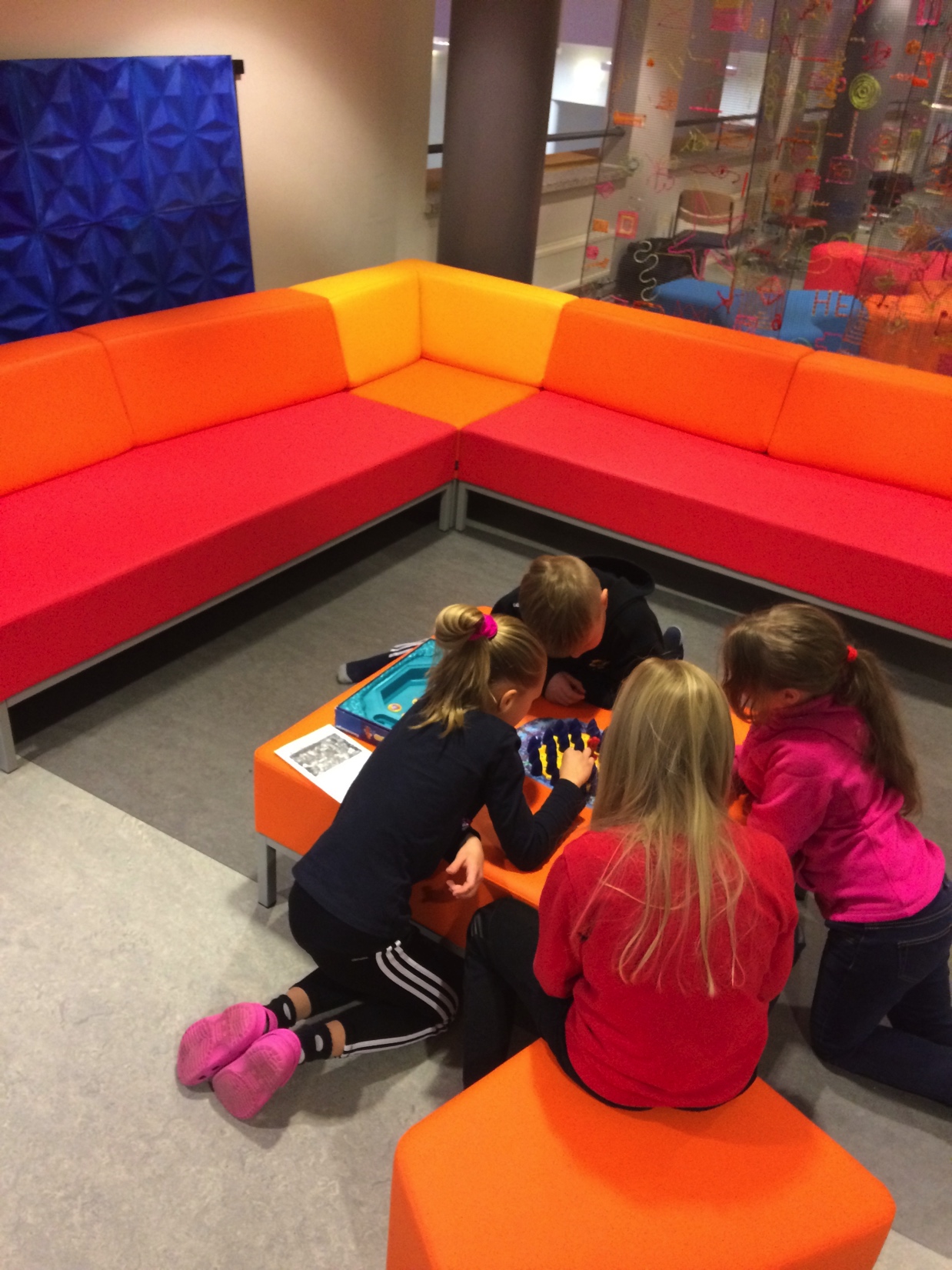 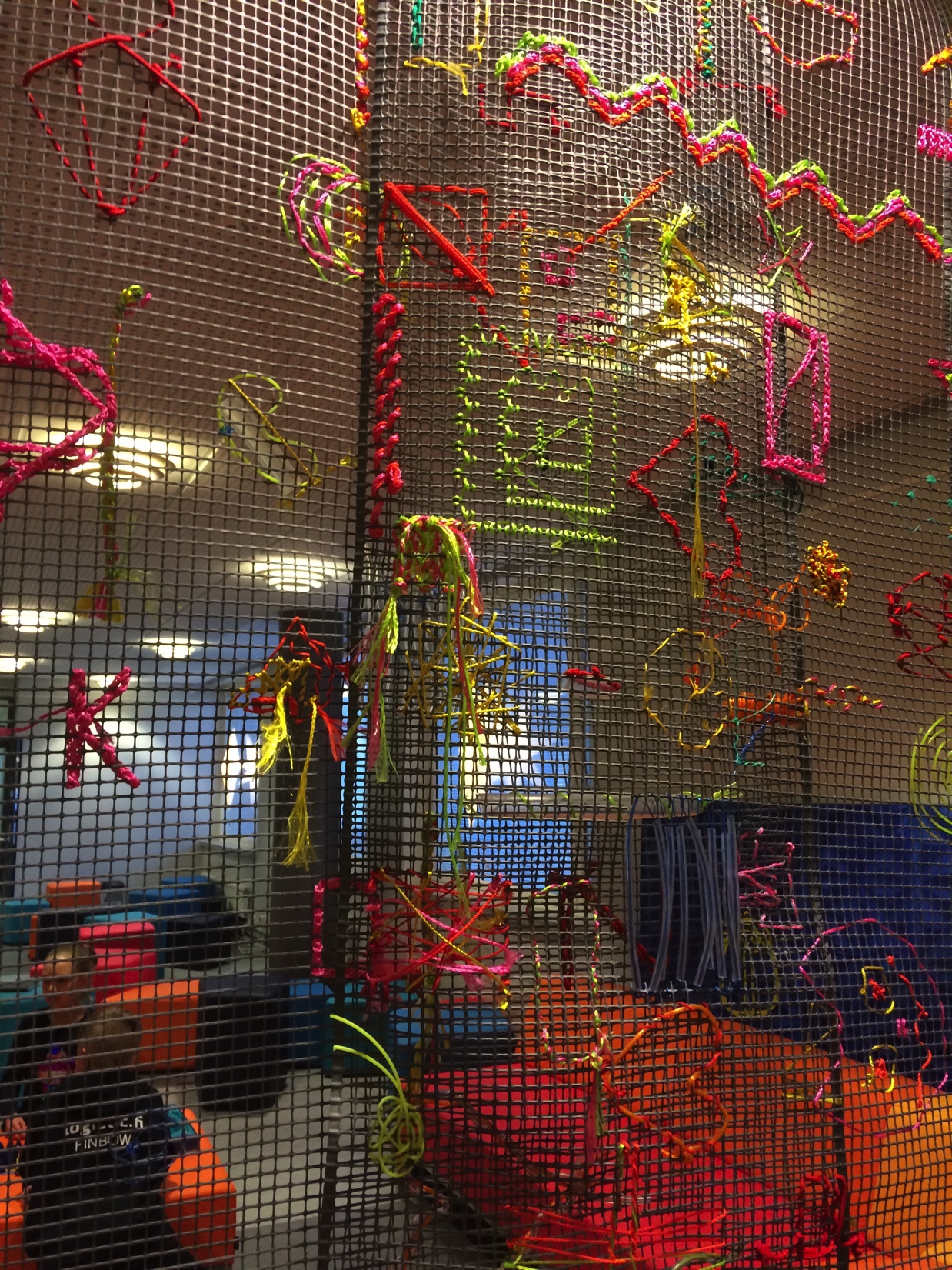 Tilanjakaja oppilaiden tekemänä; jokainen sai kirjailla oman merkin teokseen.
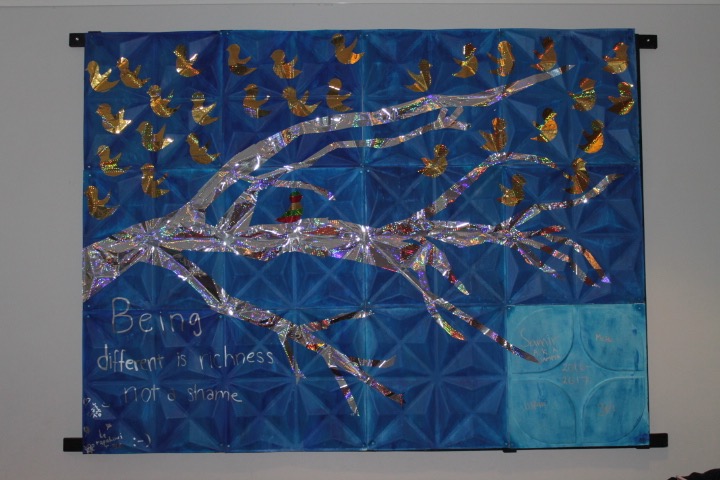 Yhdeksäsluokkalaisten ryhmätyö vintille aiheesta erilaisuus.
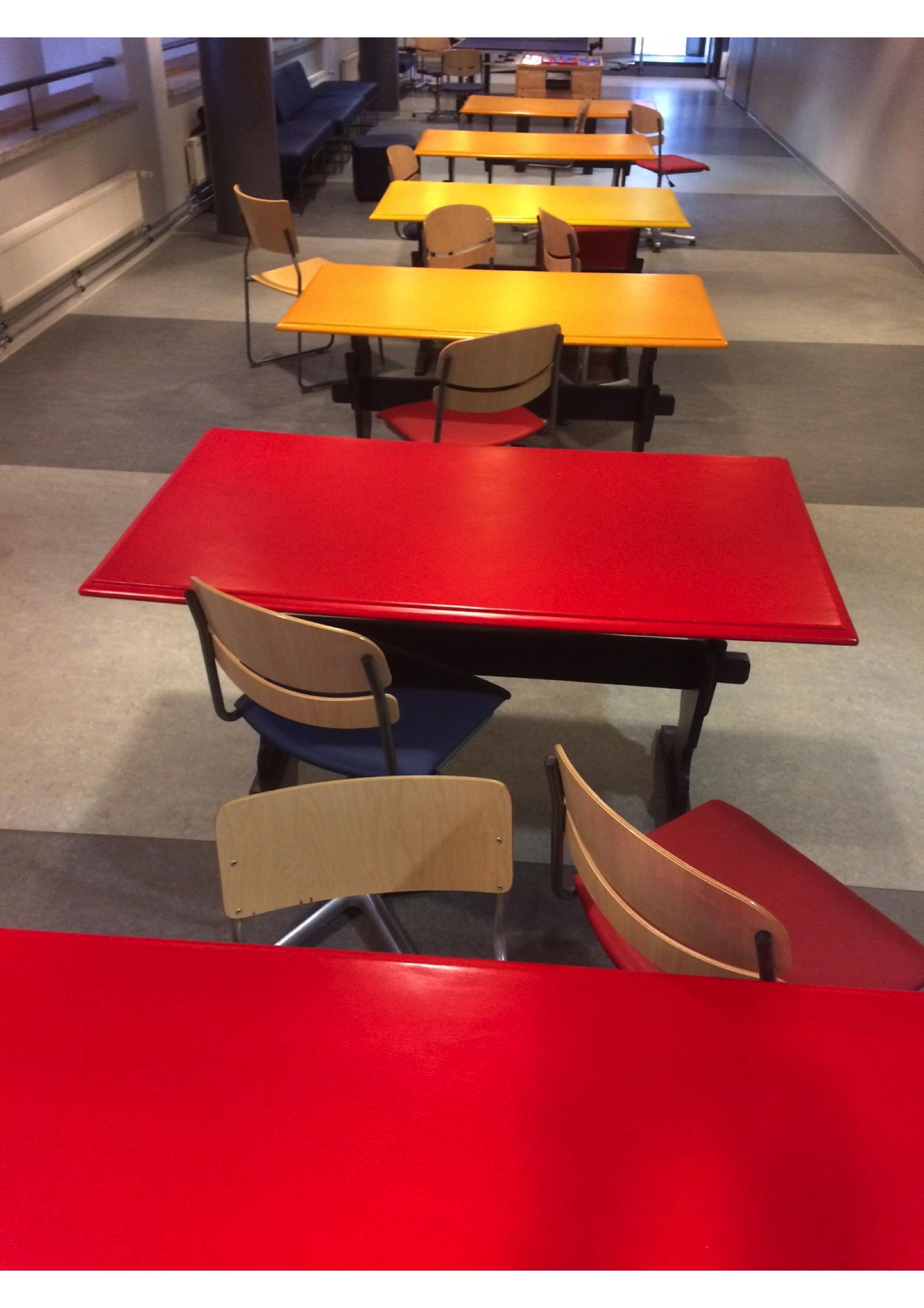 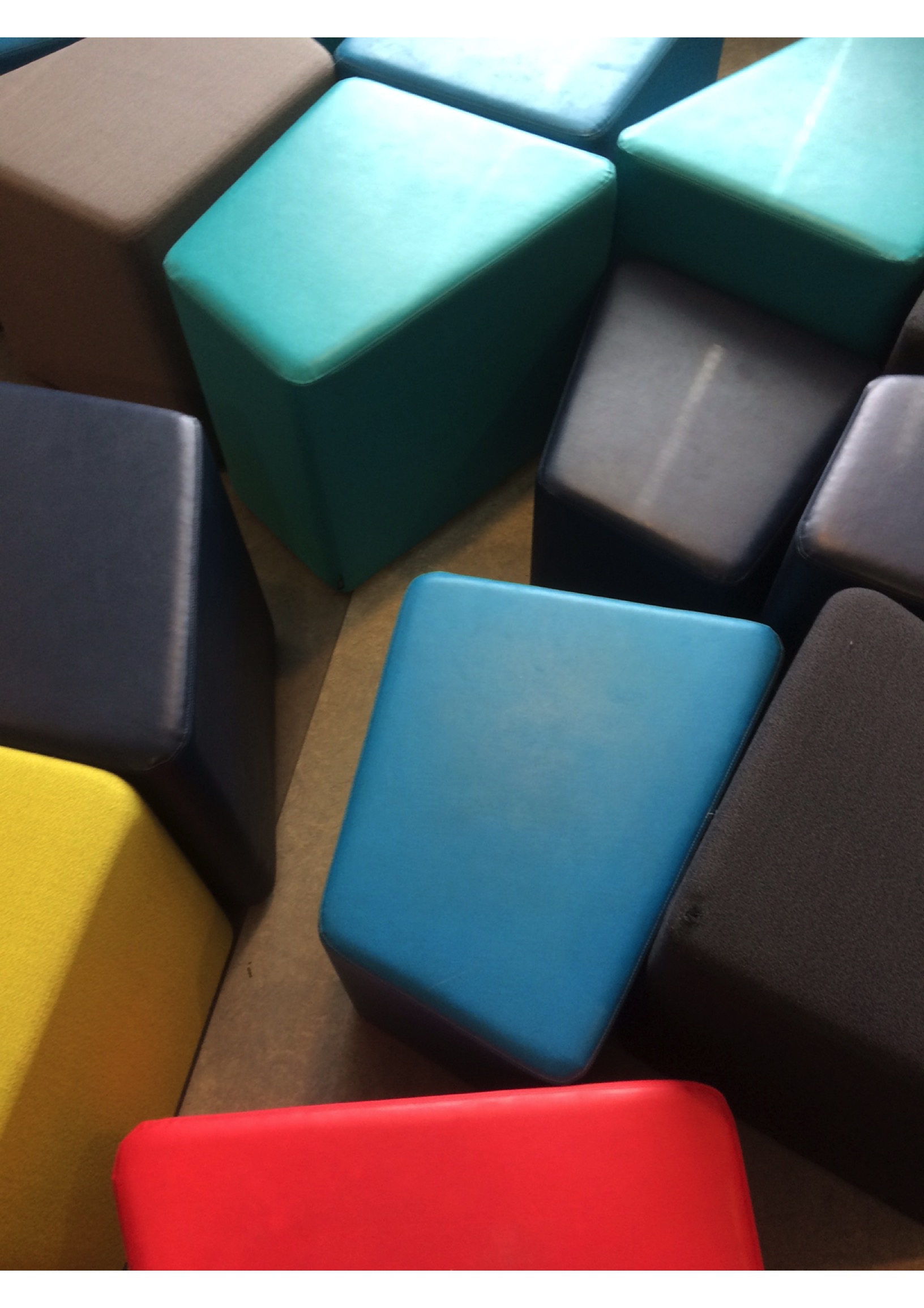 KIMPISEN KOULU
OPPIMISYMPÄRISTÖHANKE KKK 2016-2017